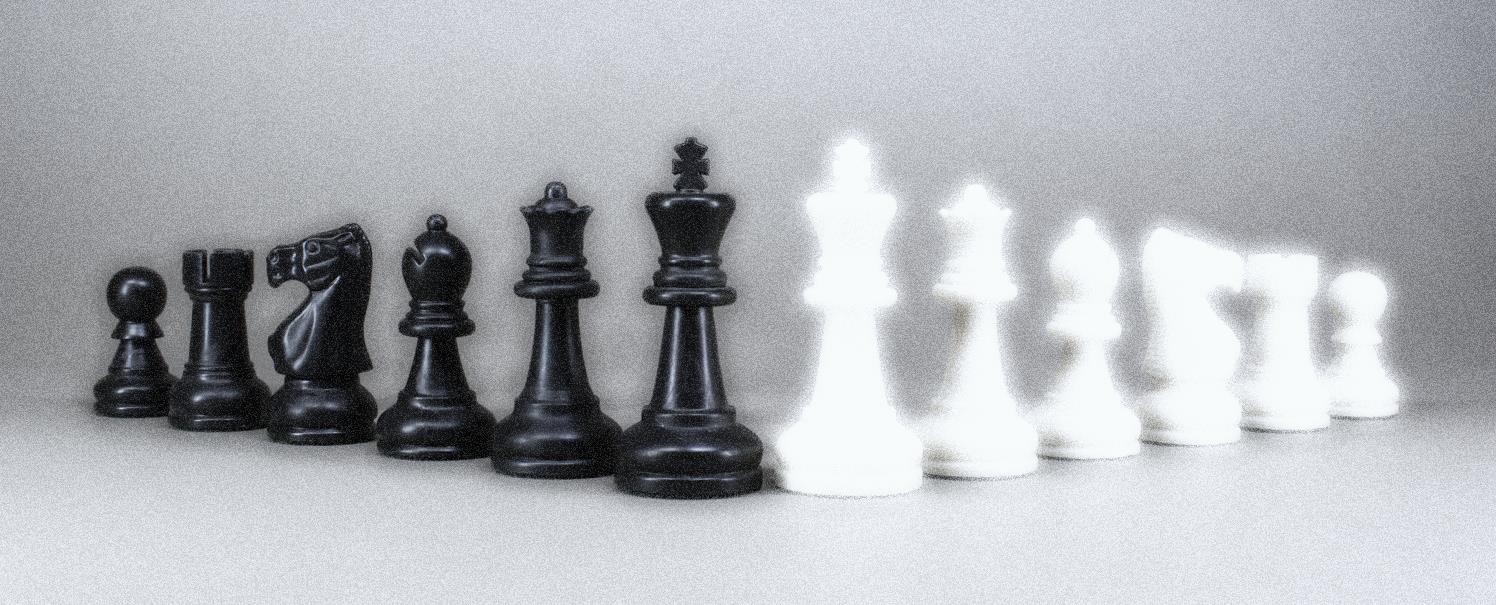 Planning
Aneliya Kochneva, Cohort II Spring 2013
Town and Population Profile
Lincoln, MA
Location: west of Boston
Town profile: suburb
Median house value: $825,400. 
Population: 6,362. 
In proximity: Thoreau Institute, Massachusetts Audubon Society’s headquarters, deCordova Sculpture Park and Museum, Minuteman National Historical Park, Hanscom Air Force Base, and The Groves retirement community.
The Library
Lincoln Public Library* 
Location: Lincoln, MA
Library staff: 15 full time employees, 51 volunteers, 3 part-time seniors
Library operating budget:  $805,857
Visitors per year: 86,000
Library collection: 105,00
Circulation per year: 177,000
Services: Adult and children programing, gallery exhibitions, interlibrary loan, 2 million items in and out of network, Historical Room and Vault etc.
[Speaker Notes: Note: Lincoln Public Library is a real existing library, however the circumstances the name and location are used are entirely fictitious. 

Image: http://commons.wikimedia.org/wiki/File:Carnegie_Free_Library_Building_In_Thames.jpg]
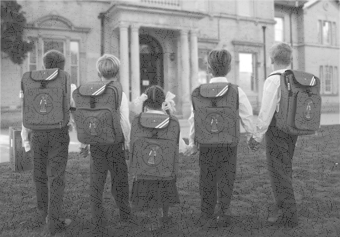 The Story
Six months ago a new private school ( Brown school) for children with special needs opened in close proximity with the library. This day-school is focused on working with students with learning disabilities in reading and writing, such as dyslexia.
The problem
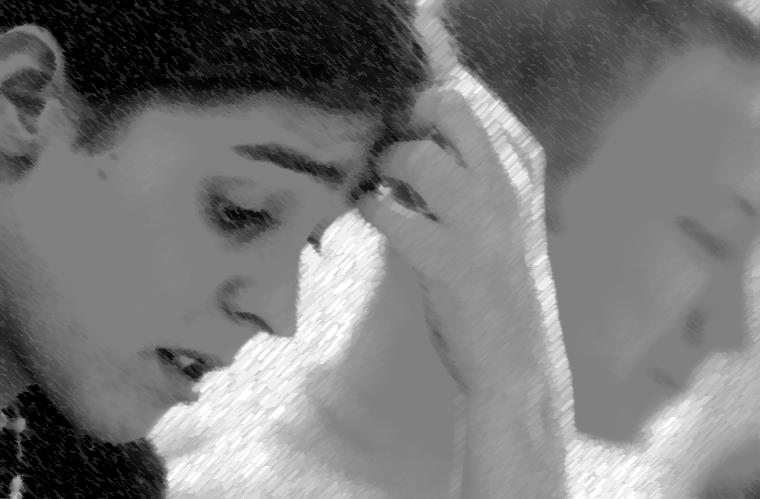 The library covers the American Library Association’s ( ALA) basic requirements on accessibility for
 people with disabilities. However, the library staff  and  patrons expressed a concern that the resources and services available at the library are inadequate to successfully accommodate Brown school’s children and their families’ needs ( programs, services and equipment ). 
     Questions are raised on how to serve the growing children’s with disabilities community better.
The Library’s Response:
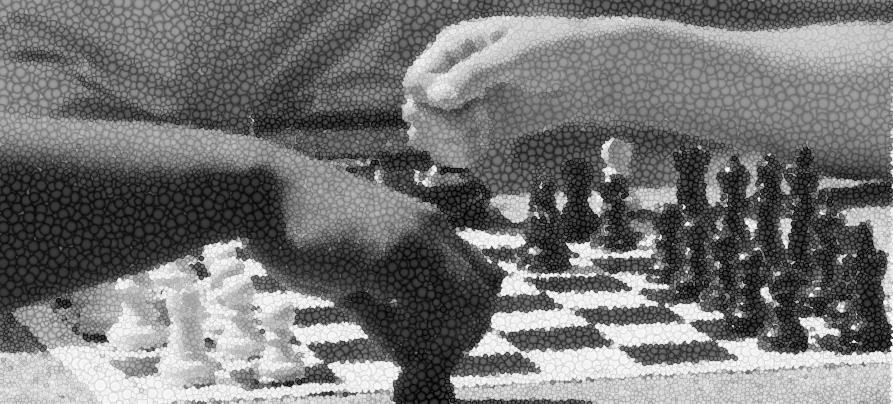 Create a planning committee
Create a plan using issue-based tactical planning
Involve the community, seek public opinion and feedback, gather information on changing needs
Evaluate available resources, identify areas for improvement
Create goals and objectives as part of the planning process
Analyze the community feedback
Take action
Tactical Planning
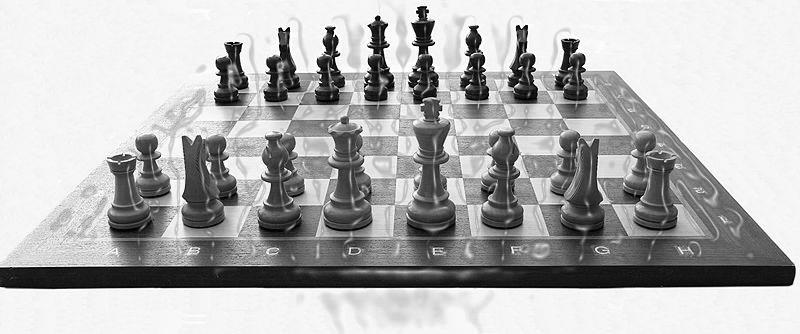 What is tactical planning?
“ A systematic determination and scheduling of the immediate or short-term activities required in achieving objectives of strategic planning.“
 		      (BusinessDictionary.com, 2013)
Planning Model: Issue-Based Planning
What is Issue-Based Planning Model?
Planning model that:
Identifies issues in the organization currently.
Addresses issues as questions
Requires to create a timeline ( action plan with listed responsibilities and people involved, timeframe)
Requires external and internal evaluation of the problems, processes and practices. 
Requires to create a short term plan ( less than 2 years)
The library staff used this model with past problems
[Speaker Notes: Resource: http://soltisconsulting1.wordpress.com/2012/06/14/strategic-planning-issue-based-planning-part-6/]
Why this model?
Issue-based model is appropriate to use because:
The problem that is being solved is existing, not anticipated.
 The library is focusing on an current issue that has to be solved in a short timeframe ( as soon as possible)
Planning process timeline Sept. 2013-Dec. 2014
How to create a diverse survey group?
Reach out to Brown school’s administration to support the library initiative and encourage parents  and students to participate. Provide surveys and invitations for the events.
Reach out to The Grove senior center (people with learning disabilities reside in it), provide printed surveys.
Contact local public schools and inform them about the initiative, provide printed surveys. 
Reach out to the Student Support Services Committee in the Lincoln School District for support.
Advertise the initiative on the library website and community board.
Reach out to the local Bilingual non-profit organizations (often bilingual children experience language related learning problems)
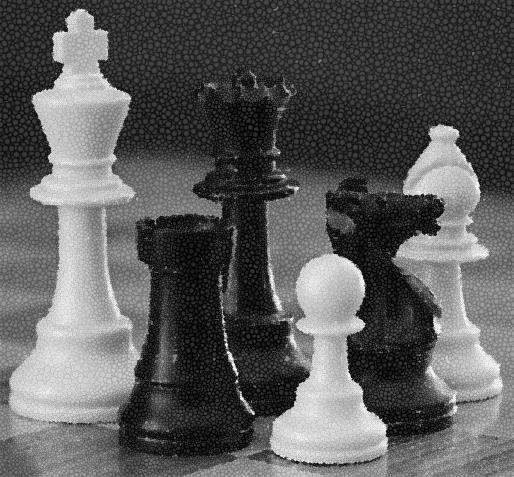 Importance of diverse groups
Diverse survey groups are important because:
They provide unique social, cultural and economic perspective on issues. 
Diverse personal perspective can be very inspirational and promote fast action. 
Ideas grow faster in environment rich in differences in personality, age group, lifestyle, goals etc. 
It promotes acceptance of differences and changes in different social segments.
How to get people involved?
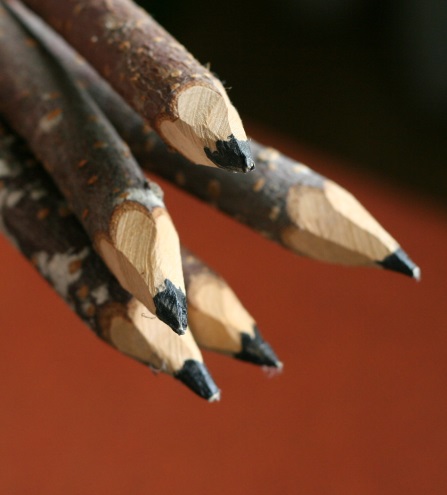 Assessment tools
To measure the effectiveness of the planning
process including community members with
diverse background to participate, the library will use the following assessment tools:
A Community open house at the end of the planning process. 
Why? Provides personal connection face-to-face with patrons and stakeholders.
A Community survey - online and printed brochures distributed as described prior.
Why? Provides convenient for the patrons way to communicate their opinion.
Focus group at the end of the planning process
Why? Provides diverse feedback on a narrowed assessment scale.
Assessment Tool (example)
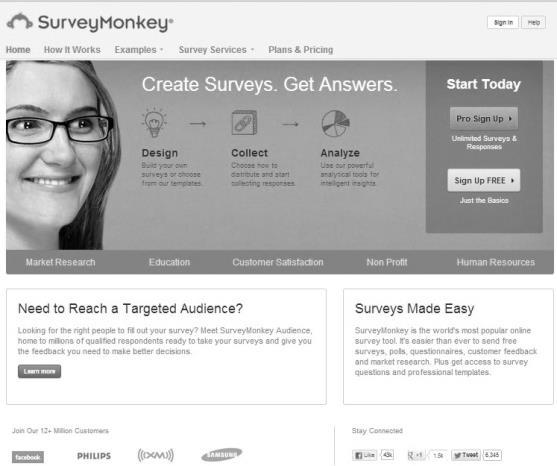 The Community Survey’s online version will be performed
with the help of the website http://www.surveymonkey.com.
The questionnaire will include 15 questions that will provide:

Overview of the participant’s profiles ( who they are, what they like, what they need, etc). 
Overview of the participants opinions on the library and it’s services. 
Open format questions to harvest ideas on improvement.
Progress communication
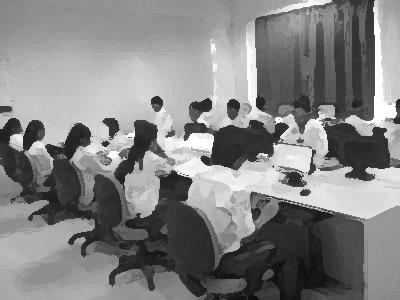 Planning committee report  at the 
end of the initiative.
Second open house event ( face-to-face interaction with stakeholders
 Website  updates (the planning process will be represented online, any interested party can received the required information)
 Kick Off celebration (at the end of the initiative a party will be organized to promote the changes and updates that the library made to accommodate the juvenile population with learning disabilities’ needs.
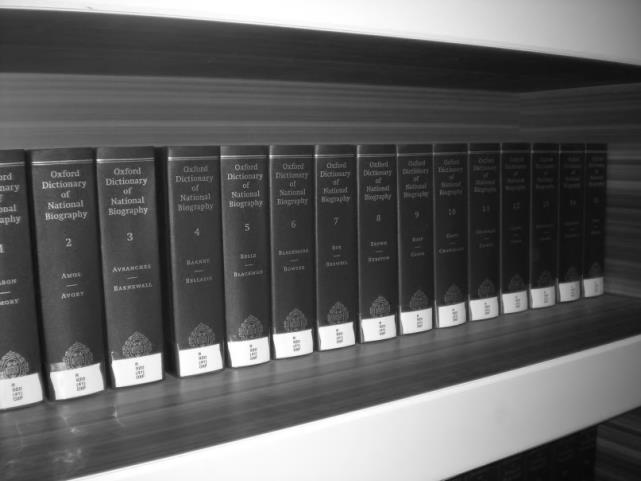 References
American Library Association (2001 ). Library Services for People with Disabilities. Official ALA website. Retrieved from: http://www.ala.org/ascla/asclaissues/libraryservices

 American Library Association (2000 ). Facts: Why and ALA Disability Policy? Why Now? Library Services for People with Disabilities. Official ALA website. Retrieved from:. http://www.ala.org/ascla/asclaissues/factsheetabout

American Speech-Language-Hearing Association ASHA( 2013). Official website. Retrieved from: http://www.asha.org/public/speech/disorders/lbld.htm

Apple Inc. ( 2011) Financial and Strategic Analysis Review. Retrieved from UB Learns (https://ublearns.buffalo.edu/bbcswebdav/pid-2597447-dt-content-rid-4684178_1/courses/2131_19311_COMB/APPLE%20SWOT.pdf)

Business Dictionary ( Unknown) Tactical Planning Definition. Business Dictionary Website. Retrieved from: http://www.businessdictionary.com/definition/tactical-planning.html

Guder, C. (2010). Equality Through Access: Embedding Library Services for Patrons with Disabilities. Public Services Quarterly, 6(2/3), 315-322. doi:10.1080/15228959.2010.499324

Lincoln Public Library( Unknown) Official library website. Retrieved from: http://www.lincolnpl.org/
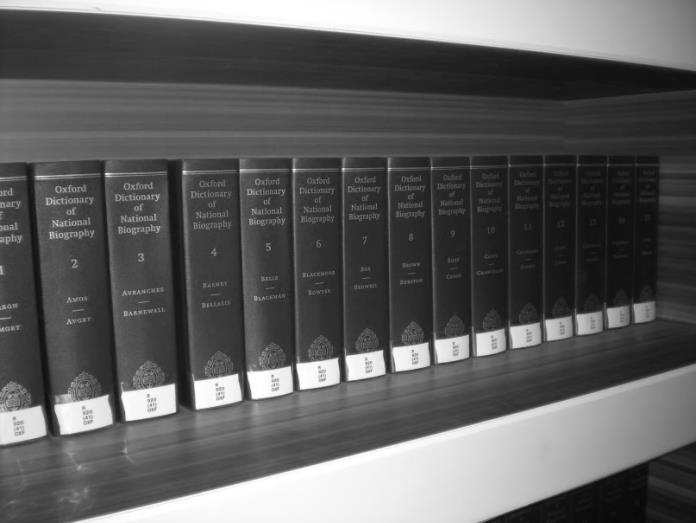 References Cont’d
Moxlet, D.P( 2004). Factors influencing the successful use of vision-based strategy planning by nonprofit human service organizations. International Journal of Organization Theory and Behavior, 7, 107-133.

Sharp, Z. & Blrock, D.M.,(2012) Implementation Through Risk Mitigation: Strategic Processes in the Nonprofit Organization Administration & Society 44(5), pp 571-594

Soltis Consulting (2012) Strategic Planning: Issue- Based Planning. Soltis Consulting official website. Retrieved from: http://soltisconsulting1.wordpress.com/2012/06/14/strategic-planning-issue-based-planning-part-6/

Stone, M.M.,& Bryson, J.M ( 2000) Strategic management in the nonprofit sector, Handbook of strategic management 2 ed, pp. 790-763, New York, NY: Marcel Dekker

University of Washington (2013) Universal Access: Making Library Resources Accessible to People with Disabilities. University of Washington official website. Retrieved from:  https://www.washington.edu/doit/UA/PRESENT/libres.html

White, L ( 2013) LIS 581 Lecture Week 10.

Willis, C.A, ( 2012) Library Services for Persons with Disabilities: Twentieth Anniversary Update. Medical Reference Services Quarterly. 31(1)
Acknowledgements
All images used in this presentation unless otherwise specified are acquired through Wikimedia Commons website (http://commons.wikimedia.org/wiki/Category:Images)